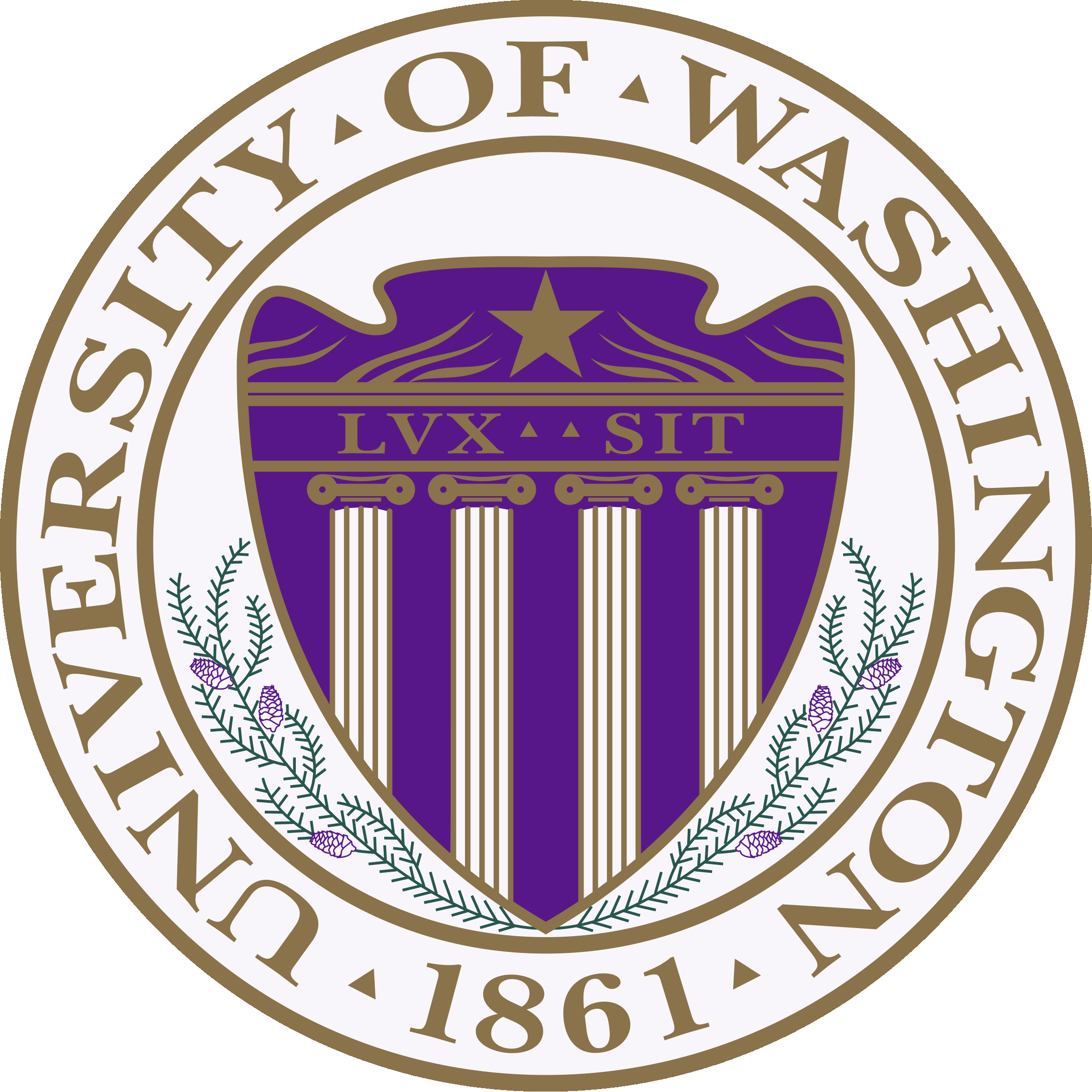 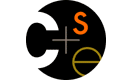 CSE373: Data Structures & AlgorithmsLecture 6: Binary Search Trees
Nicki Dell
Spring 2014
Spring 2014
CSE373: Data Structures & Algorithms
1
Announcements
HW2 due start of class Wednesday 16th April
TA sessions next week
Tuesday: More help with homework 2
Thursday: Binary Search Trees and AVL Trees
Spring 2014
CSE373: Data Structures & Algorithms
2
Previously on CSE 373
Dictionary ADT
stores (key, value) pairs
find, insert, delete
Trees
Terminology
Binary Trees
Spring 2014
CSE373: Data Structures & Algorithms
3
Reminder: Tree terminology
Node / Vertex
A
Root
C
B
Left subtree
Right subtree
G
D
E
F
Leaves
Edges
H
I
J
K
L
M
N
Spring 2014
CSE373: Data Structures & Algorithms
4
Example Tree Calculations
Recall: Height of a tree is the maximum number of edges from the root to a leaf.
Height = 4
A
What is the height of this tree?
B
C
A
A
D
E
F
G
Height = 1
Height = 0
B
H
I
What is the depth of node G?
Depth = 2
J
K
L
M
N
What is the depth of node L?
Depth = 4
Spring 2014
CSE373: Data Structures & Algorithms
5
Binary Trees
Binary tree:  Each node has at most 2 children (branching factor 2)

Binary tree is
A root (with data)
A left subtree (may be empty) 
A right subtree (may be empty) 

Special Cases
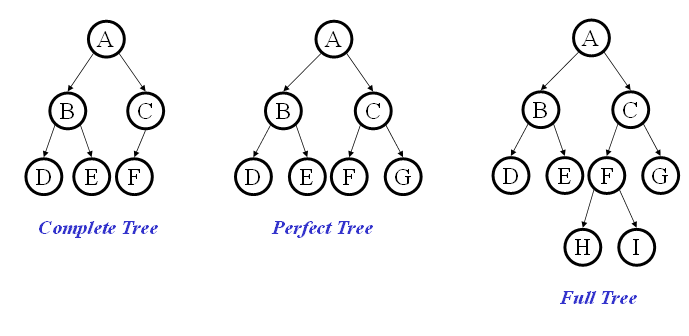 Spring 2014
CSE373: Data Structures & Algorithms
6
+
*
5
2
4
Tree Traversals
A traversal is an order for visiting all the nodes of a tree

Pre-order:	root, left subtree, right subtree
	 			

In-order:	left subtree, root, right subtree


Post-order:	left subtree, right subtree, root
(an expression tree)
+
2
4
5
*
2
4
+
5
*
2
4
*
5
+
Spring 2014
7
CSE373: Data Structures & Algorithms
More on  traversals
void inOrderTraversal(Node t){
  if(t != null) {
    inOrderTraversal(t.left);
    process(t.element);
    inOrderTraversal(t.right);
  }
}
A
B
C
D
E
F
G
A
A
= current node			= processing (on the call stack)
    
    = completed node		= element has been processed
A
✓
Spring 2014
8
CSE373: Data Structures & Algorithms
More on  traversals
void inOrderTraversal(Node t){
  if(t != null) {
    inOrderTraversal(t.left);
    process(t.element);
    inOrderTraversal(t.right);
  }
}
A
B
C
D
E
F
G
A
A
= current node			= processing (on the call stack)
    
    = completed node		= element has been processed
A
✓
Spring 2014
9
CSE373: Data Structures & Algorithms
More on  traversals
void inOrderTraversal(Node t){
  if(t != null) {
    inOrderTraversal(t.left);
    process(t.element);
    inOrderTraversal(t.right);
  }
}
A
B
C
D
E
F
G
A
A
= current node			= processing (on the call stack)
    
    = completed node		= element has been processed
A
✓
Spring 2014
10
CSE373: Data Structures & Algorithms
More on  traversals
void inOrderTraversal(Node t){
  if(t != null) {
    inOrderTraversal(t.left);
    process(t.element);
    inOrderTraversal(t.right);
  }
}
A
B
C
✓
D
E
F
G
A
A
= current node			= processing (on the call stack)
    
    = completed node		= element has been processed
A
✓
D
Spring 2014
11
CSE373: Data Structures & Algorithms
More on  traversals
void inOrderTraversal(Node t){
  if(t != null) {
    inOrderTraversal(t.left);
    process(t.element);
    inOrderTraversal(t.right);
  }
}
A
✓
B
C
✓
D
E
F
G
A
A
= current node			= processing (on the call stack)
    
    = completed node		= element has been processed
A
✓
D B
Spring 2014
12
CSE373: Data Structures & Algorithms
More on  traversals
void inOrderTraversal(Node t){
  if(t != null) {
    inOrderTraversal(t.left);
    process(t.element);
    inOrderTraversal(t.right);
  }
}
A
✓
B
C
✓
✓
D
E
F
G
A
A
= current node			= processing (on the call stack)
    
    = completed node		= element has been processed
A
✓
D B E
Spring 2014
13
CSE373: Data Structures & Algorithms
More on  traversals
✓
void inOrderTraversal(Node t){
  if(t != null) {
    inOrderTraversal(t.left);
    process(t.element);
    inOrderTraversal(t.right);
  }
}
A
✓
B
C
✓
✓
D
E
F
G
A
A
= current node			= processing (on the call stack)
    
    = completed node		= element has been processed
A
✓
D B E A
Spring 2014
14
CSE373: Data Structures & Algorithms
More on  traversals
✓
void inOrderTraversal(Node t){
  if(t != null) {
    inOrderTraversal(t.left);
    process(t.element);
    inOrderTraversal(t.right);
  }
}
A
✓
B
C
✓
✓
D
E
F
G
A
A
= current node			= processing (on the call stack)
    
    = completed node		= element has been processed
A
✓
D B E A
Spring 2014
15
CSE373: Data Structures & Algorithms
More on  traversals
✓
void inOrderTraversal(Node t){
  if(t != null) {
    inOrderTraversal(t.left);
    process(t.element);
    inOrderTraversal(t.right);
  }
}
A
✓
✓
B
C
✓
✓
✓
D
E
F
G
A
A
= current node			= processing (on the call stack)
    
    = completed node		= element has been processed
A
✓
D B E A F C
Spring 2014
16
CSE373: Data Structures & Algorithms
More on  traversals
✓
void inOrderTraversal(Node t){
  if(t != null) {
    inOrderTraversal(t.left);
    process(t.element);
    inOrderTraversal(t.right);
  }
}
A
✓
✓
B
C
✓
✓
✓
✓
D
E
F
G
A
A
= current node			= processing (on the call stack)
    
    = completed node		= element has been processed
A
✓
D B E A F C G
Spring 2014
17
CSE373: Data Structures & Algorithms
More on  traversals
✓
void inOrderTraversal(Node t){
  if(t != null) {
    inOrderTraversal(t.left);
    process(t.element);
    inOrderTraversal(t.right);
  }
}
A
A
✓
✓
B
B
C
C
✓
✓
✓
✓
D
D
E
E
F
F
G
G
Sometimes order doesn’t matter
Example: sum all elements
Sometimes order matters
Example: evaluate an expression tree
Spring 2014
CSE373: Data Structures & Algorithms
18
Binary Search Tree (BST) Data Structure
Structure property (binary tree)
Each node has  2 children
Result: keeps operations simple

Order property
All keys in left subtree smallerthan node’s key
All keys in right subtree largerthan node’s key
Result: easy to find any given key
8
5
11
2
6
10
12
4
7
9
14
A binary search tree is a type of binary tree 
(but not all binary trees are binary search trees!)
13
Spring 2014
CSE373: Data Structures & Algorithms
19
Are these BSTs?
5
8
4
8
5
11
1
7
11
2
6
10
18
7
3
4
All children must obey order
15
20
Activity!
21
Spring 2014
CSE373: Data Structures & Algorithms
20
Find in BST, Recursive
12
Data find(Key key, Node root){
 if(root == null)
   return null;
 if(key < root.key)
   return find(key,root.left);
 if(key > root.key)
   return find(key,root.right);
 return root.data;
}
5
15
2
9
20
17
7
30
10
What is the running time?
Worst case running time is O(n).
- Happens if the tree is very lopsided (e.g. list)
4
3
2
1
Spring 2014
CSE373: Data Structures & Algorithms
21
[Speaker Notes: This should look a _lot_ like binary search! How long does it take?
Log n is an easy answer, but what if the tree is very lopsided? So really, this is worst case O(n)!
A better answer is theta of the depth of the node sought.
If we can bound the depth of that node, we can bound the length of time a search takes.]
Find in BST, Iterative
12
Data find(Key key, Node root){
 while(root != null 
       && root.key != key) {
  if(key < root.key)
    root = root.left;
  else(key > root.key)
    root = root.right;
 }
 if(root == null)
    return null;
 return root.data;
}
5
15
2
9
20
17
7
30
10
Worst case running time is O(n).
- Happens if the tree is very lopsided (e.g. list)
Spring 2014
CSE373: Data Structures & Algorithms
22
[Speaker Notes: This should look a _lot_ like binary search!
How long does it take?

Log n is an easy answer, but what if the tree is very lopsided?
So really, this is worst case O(n)!
A better answer is theta of the depth of the node sought.
If we can bound the depth of that node, we can bound the length of time a search takes.]
Bonus: Other BST “Finding” Operations
FindMin: Find minimum node
Left-most node


FindMax: Find maximum node
Right-most node
12
5
15
2
9
20
17
7
30
10
Spring 2014
CSE373: Data Structures & Algorithms
23
Insert in BST
12
insert(13)
insert(8)
insert(31)
5
15
13
2
9
20
(New) insertions happen only at leaves – easy!
17
7
30
10
8
31
Again… worst case running time is O(n), which may happen if the tree is not balanced.
Spring 2014
CSE373: Data Structures & Algorithms
24
Deletion in BST
12
5
15
2
9
20
17
7
30
10
Why might deletion be harder than insertion?
Removing an item may disrupt the tree structure!
Spring 2014
CSE373: Data Structures & Algorithms
25
Deletion in BST
Basic idea: find the node to be removed, then “fix” the tree so that it is still a binary search tree

Three potential cases to fix:
Node has no children (leaf)
Node has one child
Node has two children
Spring 2014
CSE373: Data Structures & Algorithms
26
Deletion – The Leaf Case
delete(17)
12
5
15
2
9
20
17
7
30
10
Spring 2014
CSE373: Data Structures & Algorithms
27
Deletion – The One Child Case
delete(15)
12
15
5
2
9
20
7
30
10
Spring 2014
CSE373: Data Structures & Algorithms
28
Deletion – The One Child Case
delete(15)
12
5
2
9
20
7
30
10
Spring 2014
CSE373: Data Structures & Algorithms
29
Deletion – The Two Child Case
12
delete(5)
5
20
2
9
30
4
7
10
A value guaranteed to be
between the two subtrees!
  succ from right subtree
-  pred from left subtree
What can we replace 5 with?
Spring 2014
CSE373: Data Structures & Algorithms
30
[Speaker Notes: Ah, now the hard case. How do we delete a two child node?
We remove it and replace it with what?
It has all these left and right children that need to be greater and less than the new value (respectively).
Is there any value that is guaranteed to be between the two subtrees?
Two of them: the successor and predecessor!
So, let’s just replace the node’s value with it’s successor and then delete the succ.]
Deletion – The Two Child Case
Idea: Replace the deleted node with a value guaranteed to be between the two child subtrees

Options:
successor  	minimum node from right subtree				findMin(node.right)

predecessor 	 maximum node from left subtree   				findMax(node.left)

Now delete the original node containing successor or predecessor
Spring 2014
CSE373: Data Structures & Algorithms
31
Deletion: The Two Child Case (example)
12
delete(23)
5
23
2
9
30
18
32
19
25
7
15
10
Spring 2014
CSE373: Data Structures & Algorithms
32
Deletion: The Two Child Case (example)
12
delete(23)
5
23
2
9
30
18
32
19
25
7
15
10
Spring 2014
CSE373: Data Structures & Algorithms
33
Deletion: The Two Child Case (example)
12
delete(23)
5
19
2
9
30
18
32
19
25
7
15
10
Spring 2014
CSE373: Data Structures & Algorithms
34
Deletion: The Two Child Case (example)
12
delete(23)
5
19
2
9
30
18
32
25
7
15
10
Success! 
Spring 2014
CSE373: Data Structures & Algorithms
35
Lazy Deletion
Lazy deletion can work well for a BST
Simpler
Can do “real deletions” later as a batch
Some inserts can just “undelete” a tree node

But
Can waste space and slow down find operations
Make some operations more complicated:
e.g., findMin and findMax?
Spring 2014
CSE373: Data Structures & Algorithms
36
BuildTree for BST
Let’s consider buildTree
Insert all, starting from an empty tree

Insert keys 1, 2, 3, 4, 5, 6, 7, 8, 9 into an empty BST

If inserted in given order, what is the tree?  
What big-O runtime for this kind of sorted input?

Is inserting in the reverse order 
	any better?
1
Θ(n2)
O(n2)
Not a happy place
2
3
Spring 2014
CSE373: Data Structures & Algorithms
37
Θ(n2)
[Speaker Notes: OK, we had a buildHeap, let’s buildTree. How long does this take?
Well, IT DEPENDS!
Let’s say we want to build a tree from 123456789
What happens if we insert in order?
Reverse order?
What about 5, then 3, then 7, then 2, then 1, then 6, then 8, then 9?]
BuildTree for BST
Insert keys 1, 2, 3, 4, 5, 6, 7, 8, 9 into an empty BST

What we if could somehow re-arrange them
median first, then left median, right median, etc.
5, 3, 7, 2, 1, 4, 8, 6, 9	

What tree does that give us? 
What big-O runtime?
5
3
7
O(n log n), definitely better
6
2
4
8
1
9
5, 3, 7, 2, 1, 6, 8, 9 better: n log n
Spring 2014
CSE373: Data Structures & Algorithms
38
[Speaker Notes: OK, we had a buildHeap, let’s buildTree. How long does this take?
Well, IT DEPENDS!
Let’s say we want to build a tree from 123456789
What happens if we insert in order?
Reverse order?
What about 5, then 3, then 7, then 2, then 1, then 6, then 8, then 9?]